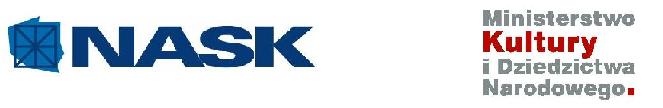 Usługi internetowe
Dofinansowano ze środkow Ministra Kultury i Dziedzictwa Narodowego
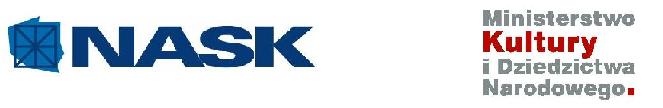 Zakupy
SERWISY AUKCYJNE
SKLEPY INTERNETOWE
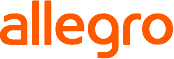 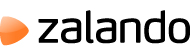 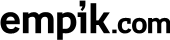 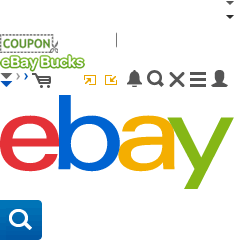 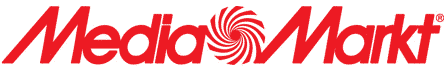 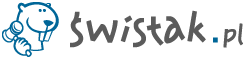 i większość znanych sklepów
Dofinansowano ze środkow Ministra Kultury i Dziedzictwa Narodowego
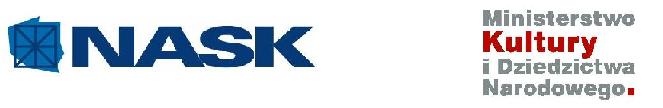 Porównywarki cen
Porównywarka cen – rodzaj serwisu WWW, który pozwala na porównanie cen tych samych produktów w różnych sklepach internetowych. Dzięki możliwości określania własnych wymagań, użytkownik otrzymuje wygenerowane indywidualnie zestawienie, zawierające ceny i nazwy sklepów. Dzięki dokładnej bazie danych (produkty, ceny, opisy), uzupełnianej na bieżąco, otrzymywane wyniki zawierają nie tylko stałe (regularne) ceny, ale także okresowe promocje i wyprzedaże.
Dodatkowym atutem porównywarek są także opinie innych kupujących, które dotyczą nie tylko produktów, ale także samych sklepów - jakości obsługi, szybkości wysyłki, realizacji reklamacji, itp.
Dofinansowano ze środkow Ministra Kultury i Dziedzictwa Narodowego
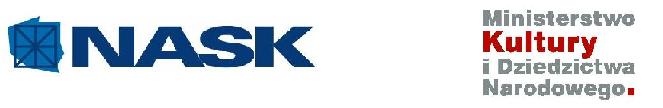 Porównywarki cen
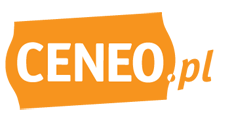 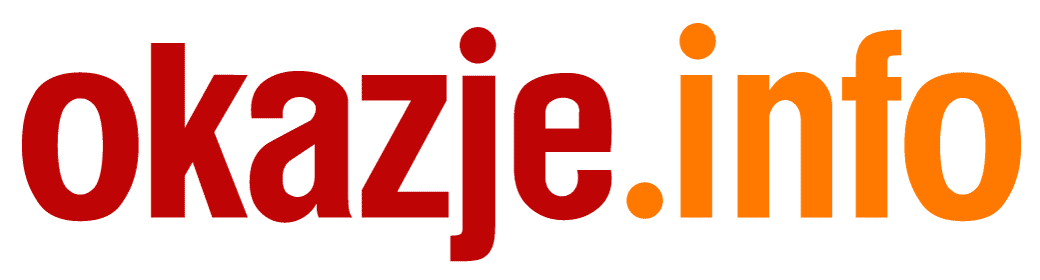 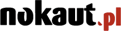 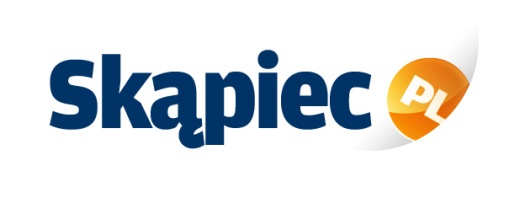 Dofinansowano ze środkow Ministra Kultury i Dziedzictwa Narodowego
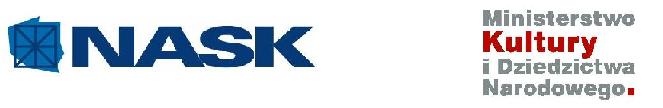 Nauka
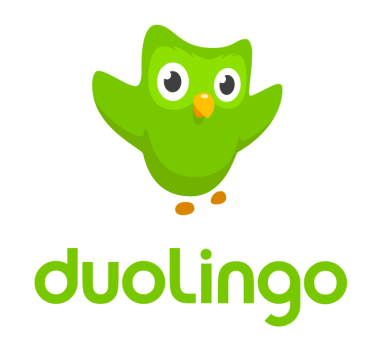 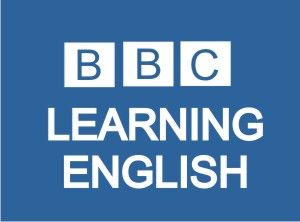 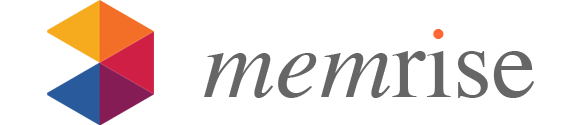 Dofinansowano ze środkow Ministra Kultury i Dziedzictwa Narodowego
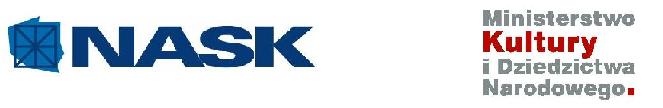 Rezerwacje
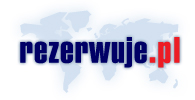 Wyszukiwanie i rezerwacja hoteli i biletów lotniczych
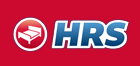 Rezerwacja hoteli, często z rabatem
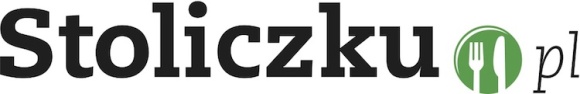 Rezerwacja stolika w restauracji
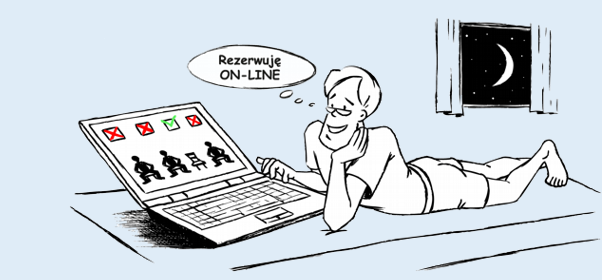 Dofinansowano ze środkow Ministra Kultury i Dziedzictwa Narodowego
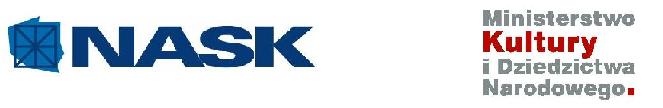 eWnioski
e-urząd - platforma elektroniczna, dzięki której można załatwiać sprawy w urzędzie, przez Internet bez konieczności fizycznego kontaktu z urzędem.
e-urząd składa się zazwyczaj ze zbioru uporządkowanych tematycznie formularzy elektronicznych, odpowiadających formularzom papierowym, które trzeba by ręcznie wypełniać i składać przy załatwianiu określonych spraw oraz elektronicznej skrzynki podawczej. Skrzynka elektroniczna odsyła petentowi formularz opatrzony urzędowym potwierdzeniem odbioru, natomiast druga kopia jest przekazywana do elektronicznego obiegu dokumentów w urzędzie. Po załatwieniu sprawy - urząd przesyła odpowiedź, która przechodzi przez elektroniczną skrzynkę podawczą i trafia do e-urzędu. Po zalogowaniu - petent ma możliwość pobrania stosownych dokumentów.
Dofinansowano ze środkow Ministra Kultury i Dziedzictwa Narodowego
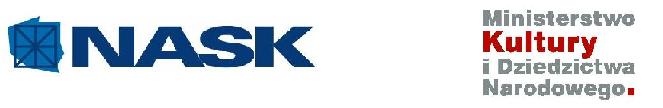 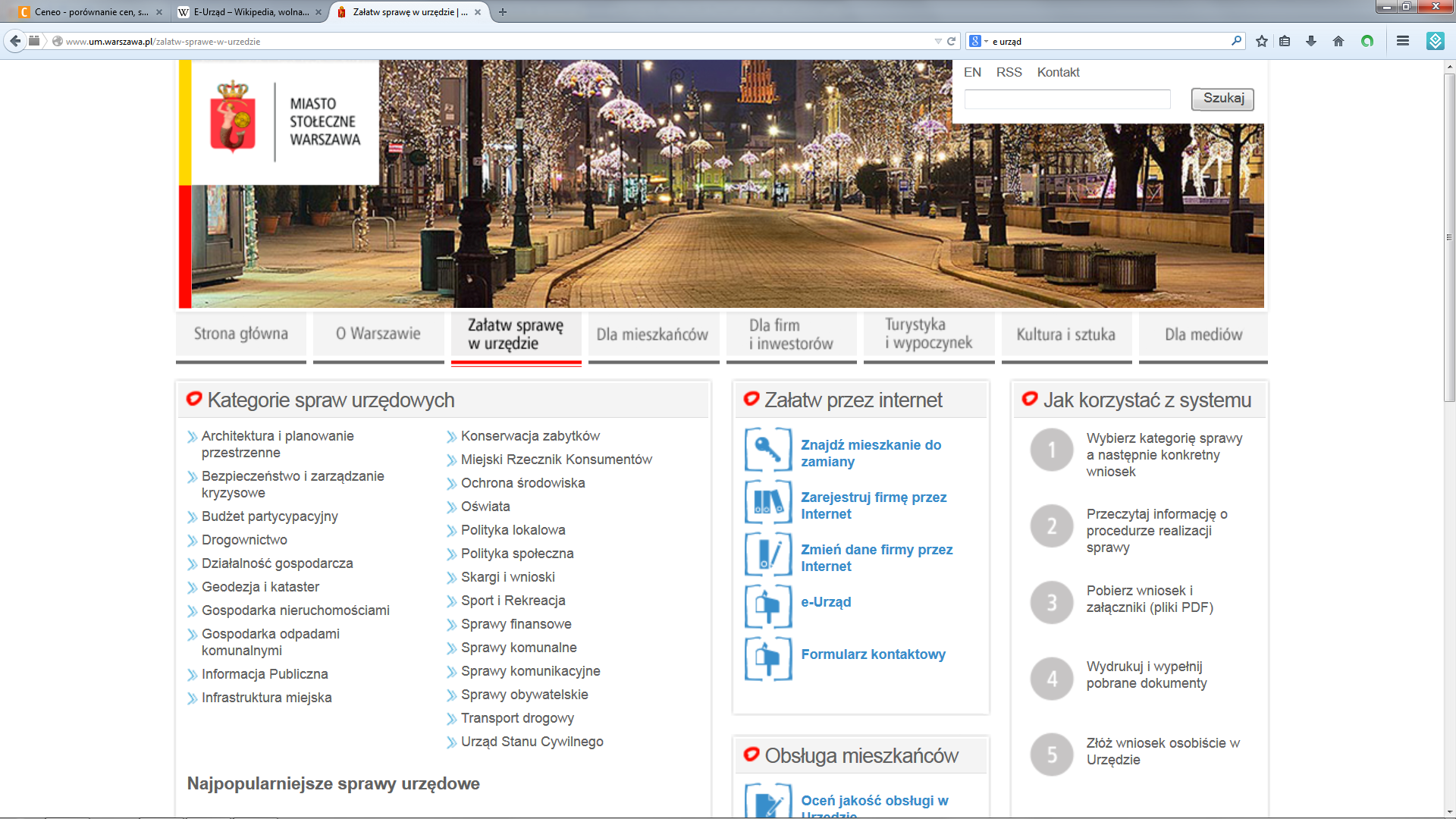 Dofinansowano ze środkow Ministra Kultury i Dziedzictwa Narodowego
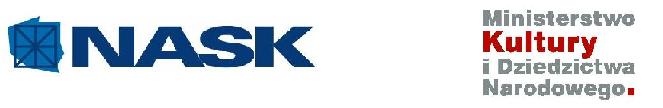 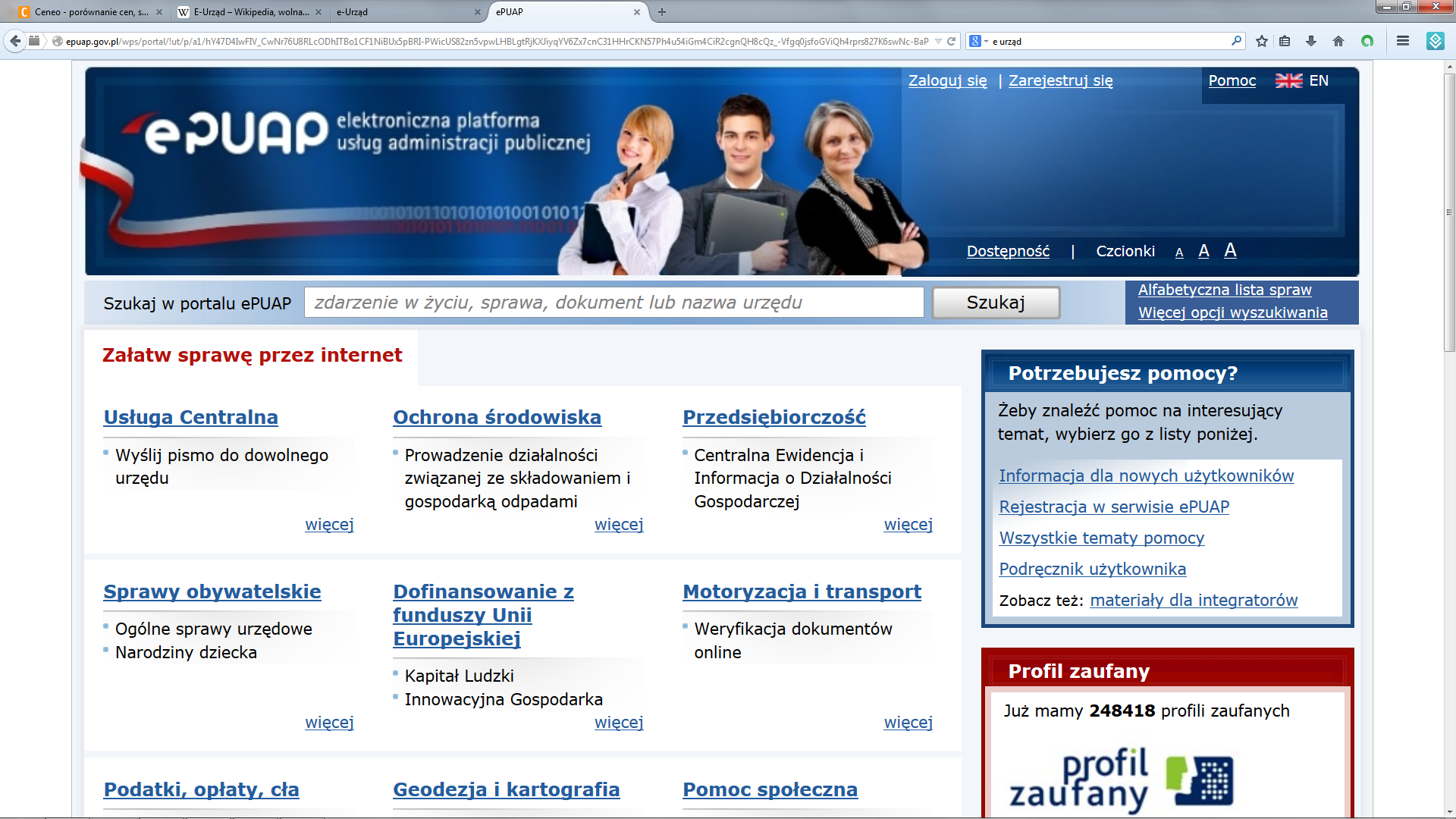 Dofinansowano ze środkow Ministra Kultury i Dziedzictwa Narodowego
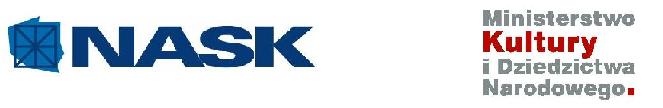 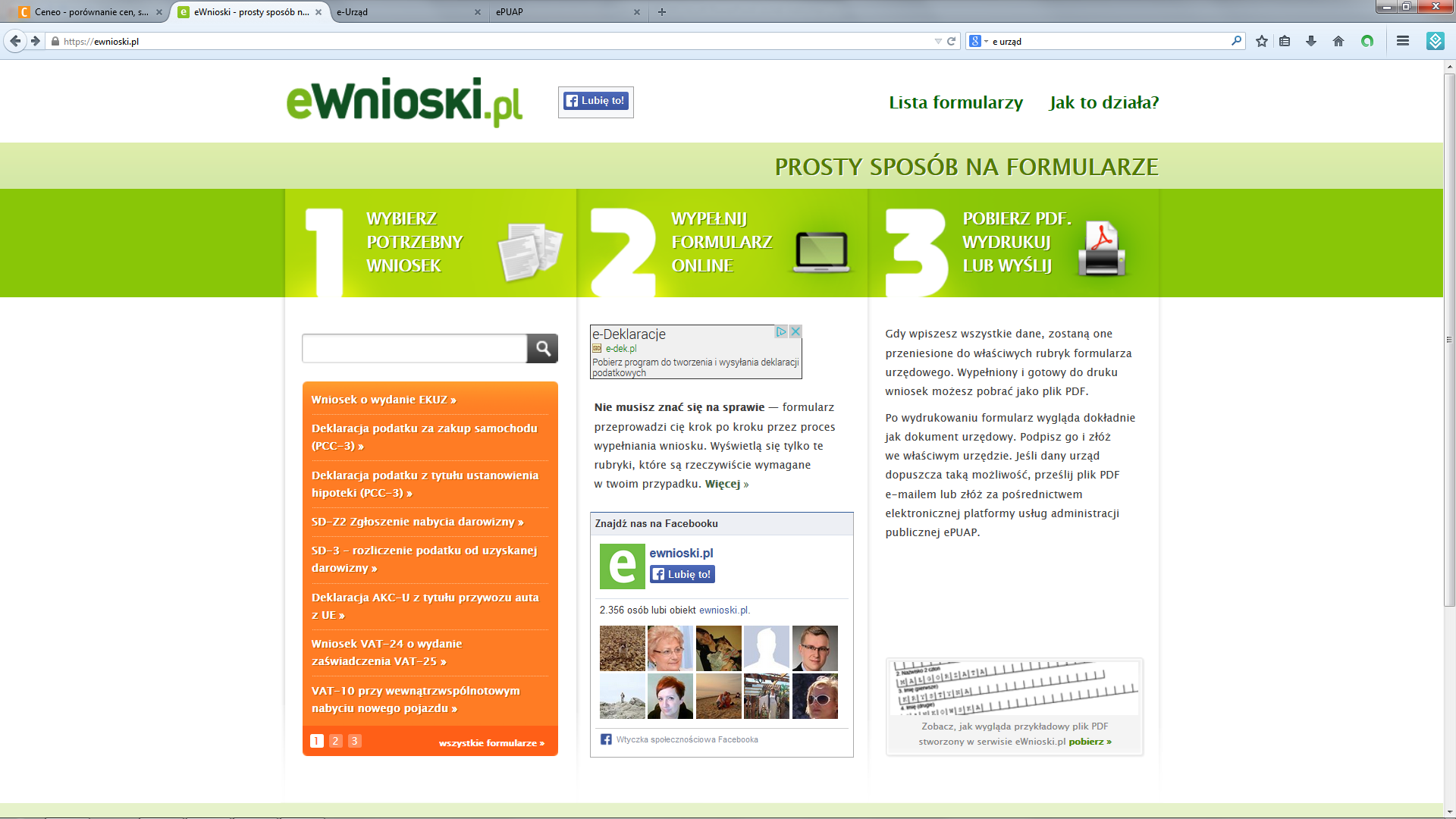 Dofinansowano ze środkow Ministra Kultury i Dziedzictwa Narodowego
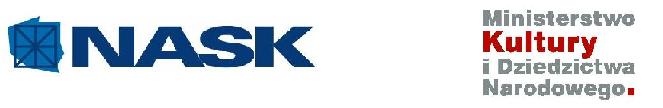 Rozrywka
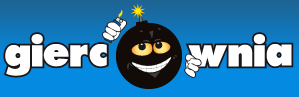 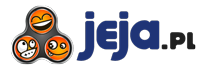 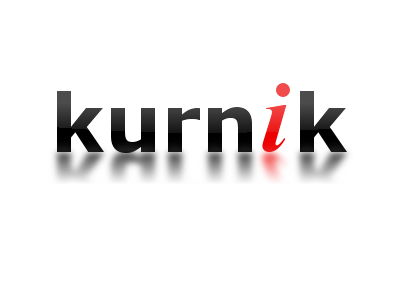 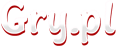 Dofinansowano ze środkow Ministra Kultury i Dziedzictwa Narodowego
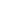 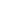 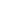 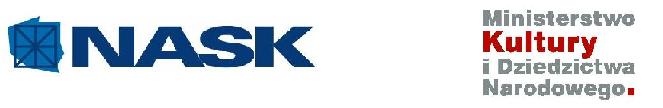 Filmy
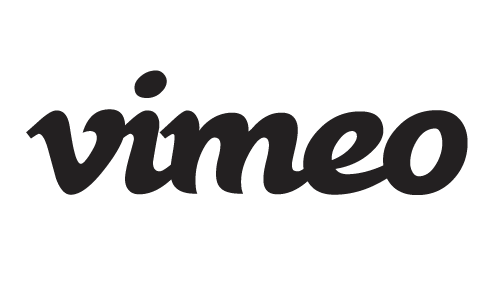 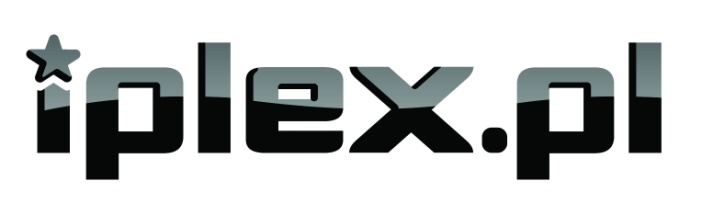 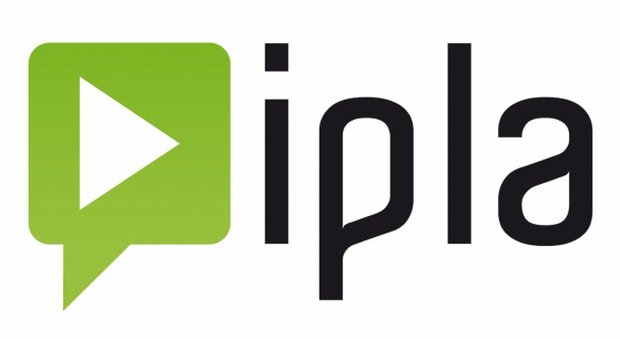 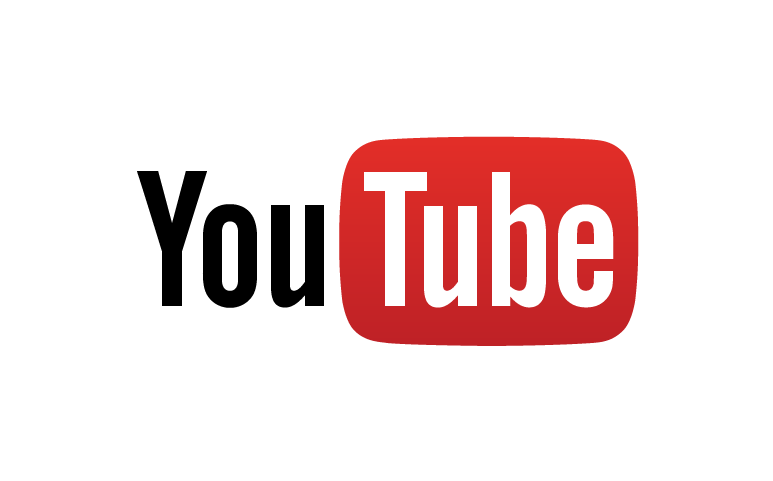 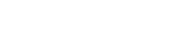 Dofinansowano ze środkow Ministra Kultury i Dziedzictwa Narodowego
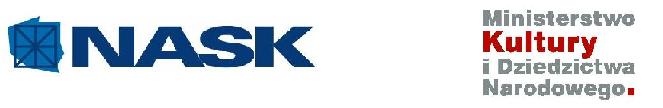 Gazety
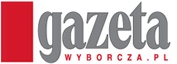 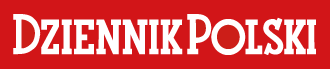 wyborcza.pl
dziennikpolski24.pl
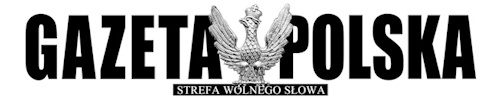 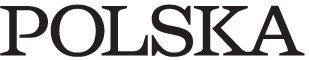 polskatimes.pl
gazetapolska.pl
Dofinansowano ze środkow Ministra Kultury i Dziedzictwa Narodowego
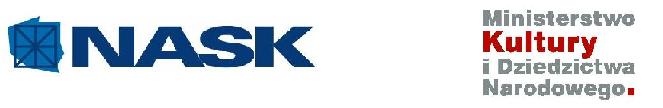 Mapy
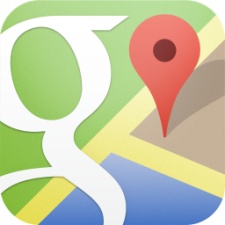 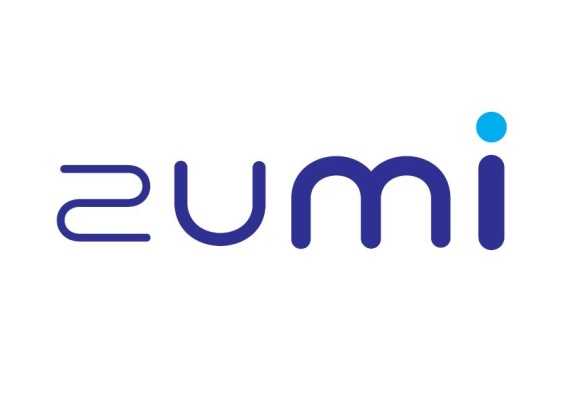 zumi.pl
maps.google.pl
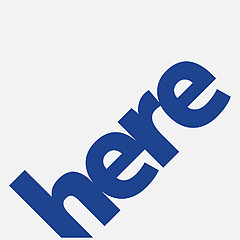 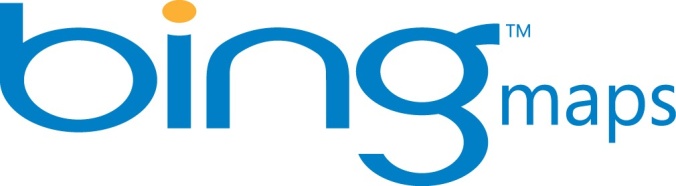 bing.com/maps/
here.com
Dofinansowano ze środkow Ministra Kultury i Dziedzictwa Narodowego
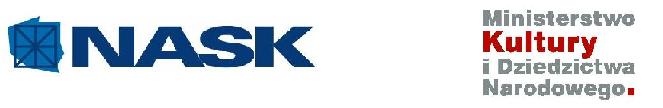 Rozkłady jazdy
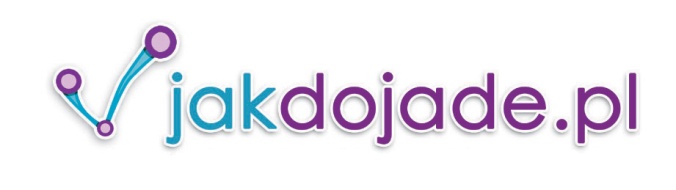 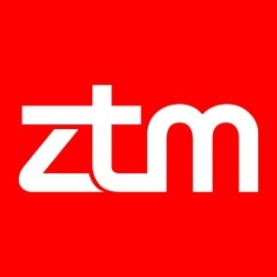 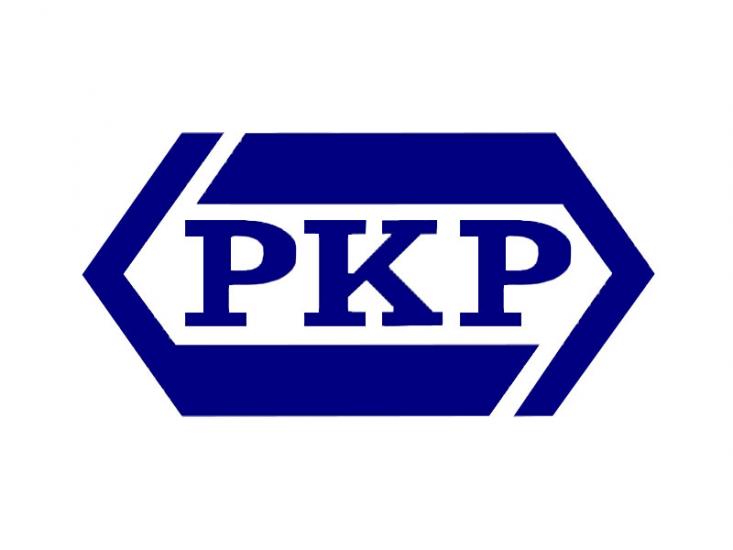 Dofinansowano ze środkow Ministra Kultury i Dziedzictwa Narodowego
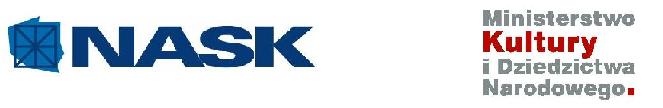 Do zobaczenia za tydzień
opr: Konrad Prośniak      zdj: Internet
Dofinansowano ze środkow Ministra Kultury i Dziedzictwa Narodowego